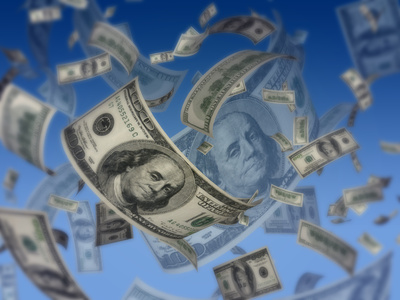 Unit 1: Introduction and Financial Goals
What are your financial goals for the future?
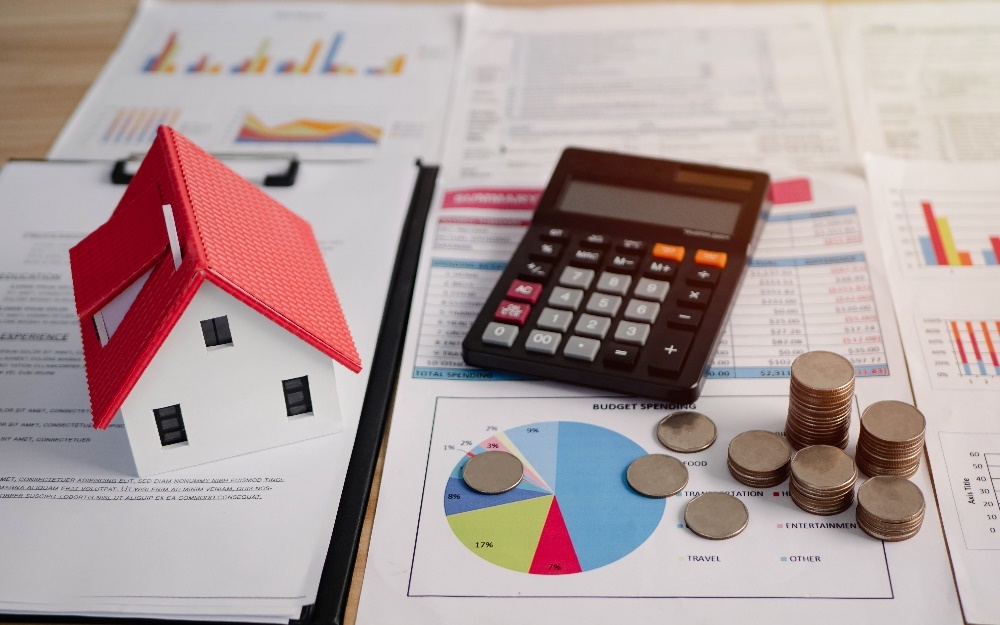 DiscussionPreview: What do you know about financial literacy?
Reasons for Managing Your Money
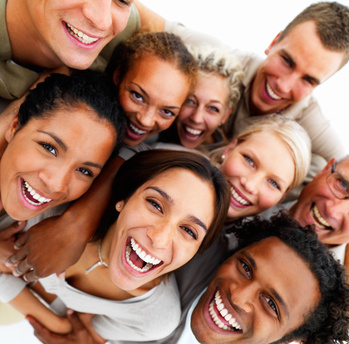 Think, Pair, ShareHow is managing your money related to good mental health?
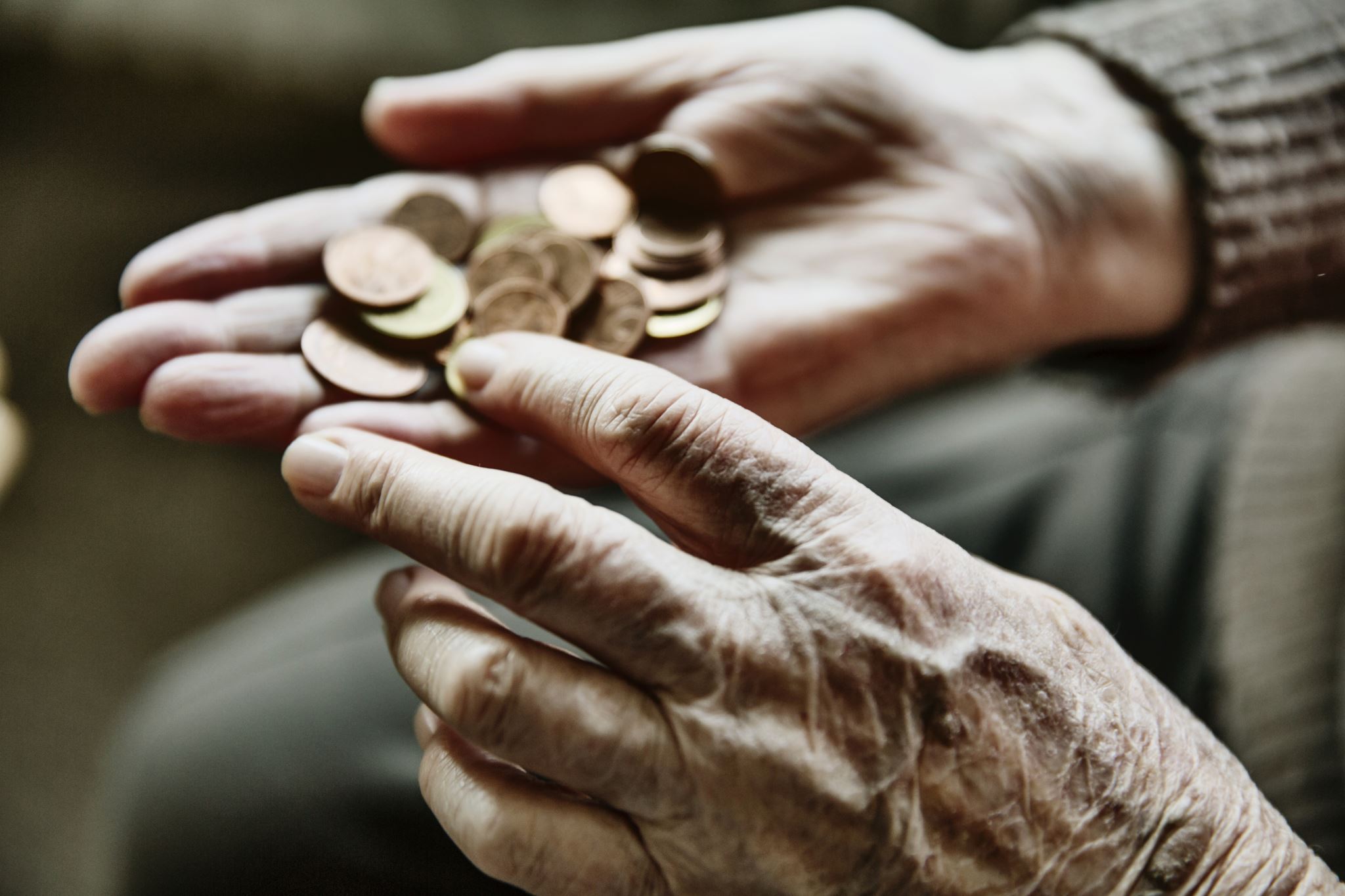 Money Problems
Stress
Anxiety
Fatigue
Sleeplessness
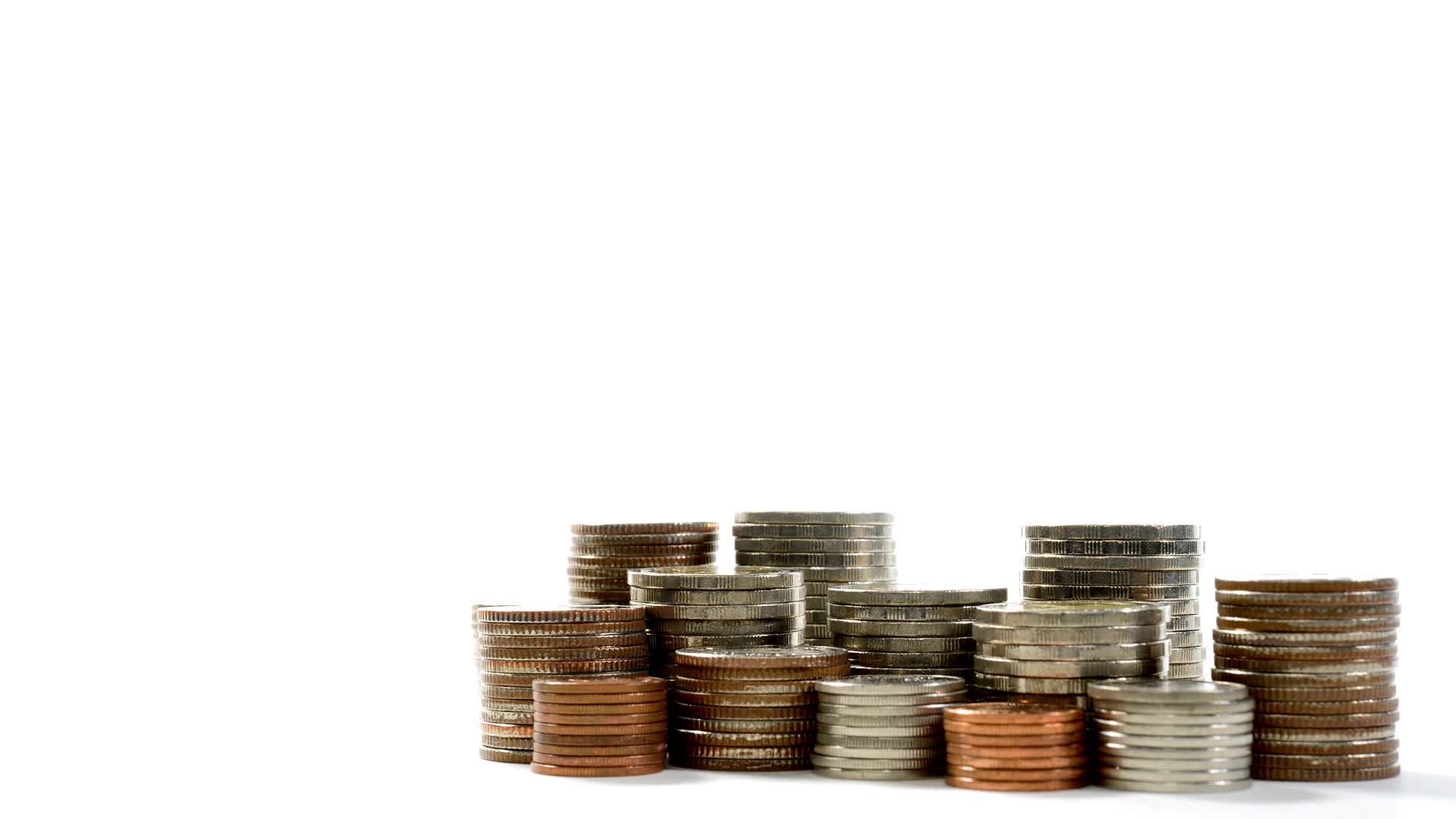 Good Money Management
Increases Happiness and Enjoyment of Life
Stand up if you agree:Money cannot buy happiness.
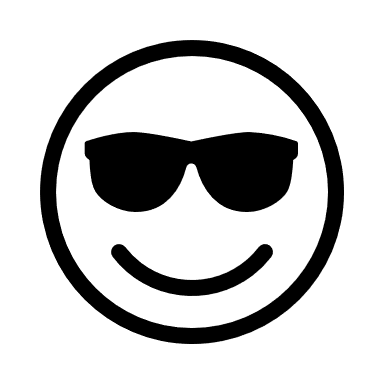 Does Money Guarantee Happiness?
Overspending Results
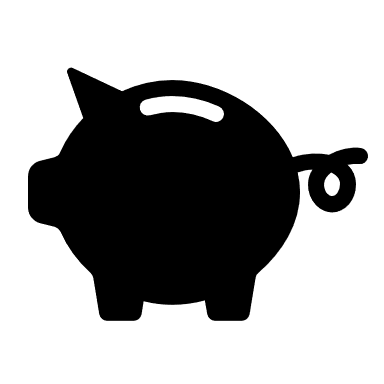 Group DiscussionPsychologists agree that having enough money for basic needs is important to happiness. Besides money, what other factors are important for achieving happiness in life?
How to be happy
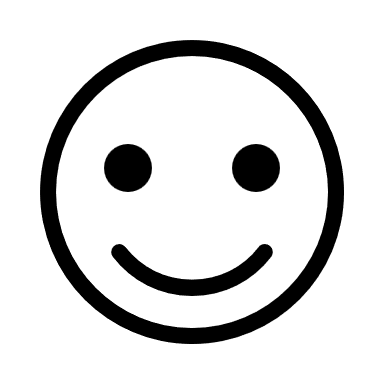 Checklist for Success
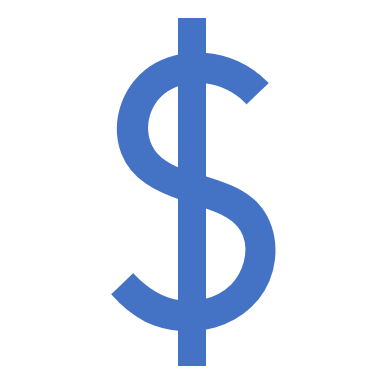 Think about how managing your money can help you to minimize anxiety and enjoy life.
Find a career that matches your personal strengths and provides a good income.
Make a list of your financial goals.
Create and use a budget.
Limit your expenses.
Develop  the habit of saving money. 
Learn about investments to build wealth.
Create a financial plan.
The video answers these questions
The video answers these questions:
Why should I invest my money?

             What are some investments? 

             What is a good return on investments?

              What is compound interest?

               How can I avoid too much debt?
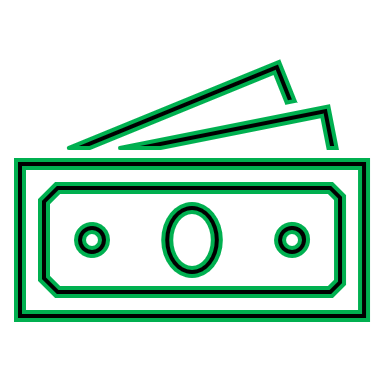 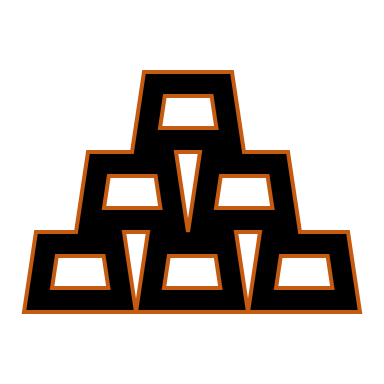 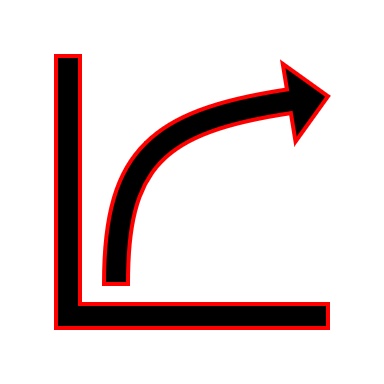 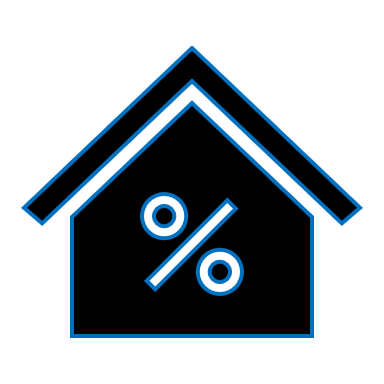 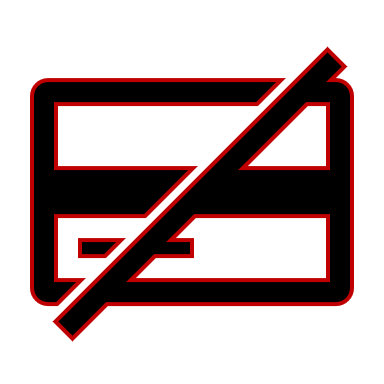 Video: Introducing Financial Literacy
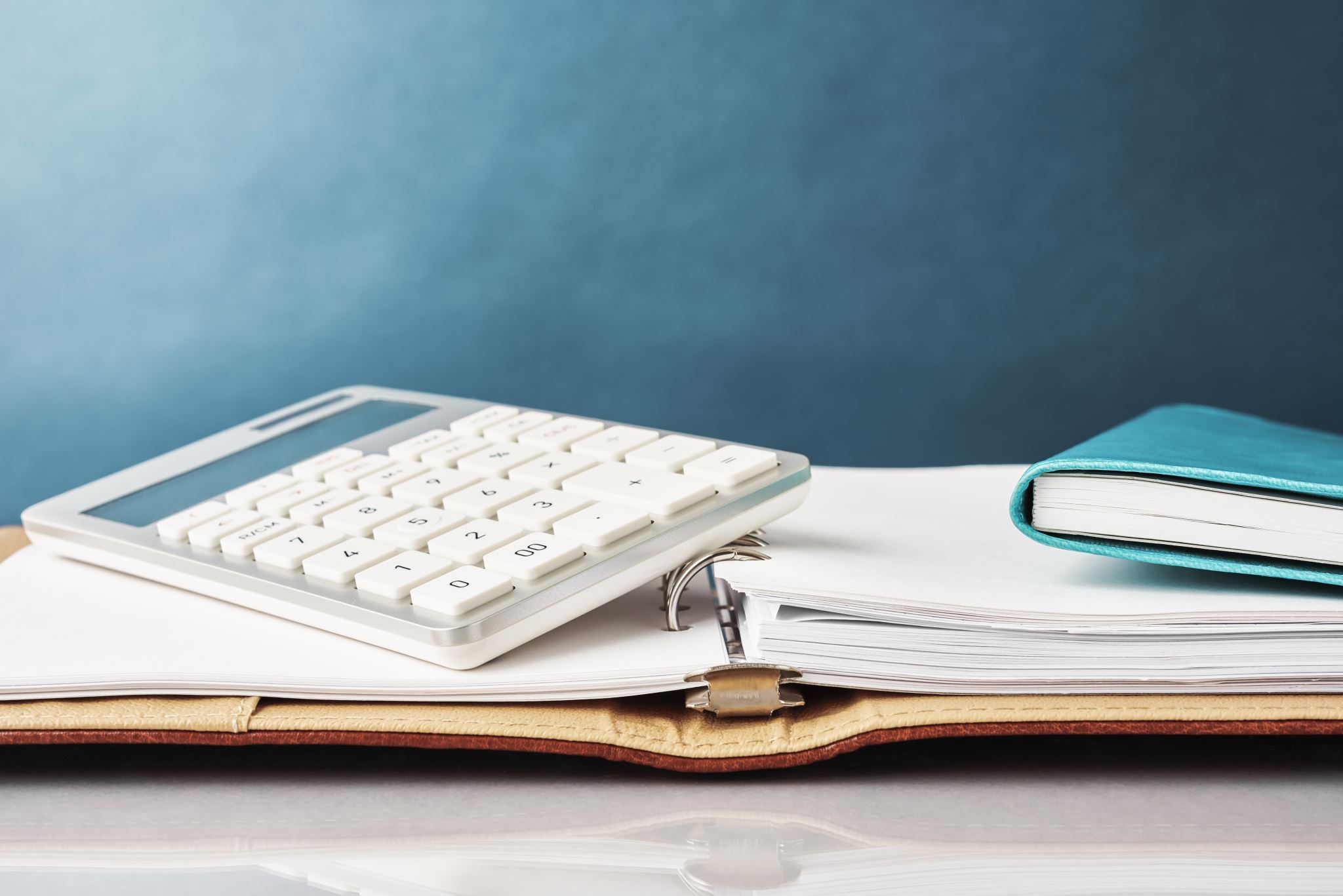 What does financial security mean to you? What is your vision for the future? How will you get started?
Activity: Financial Literacy Goals
Classroom Handout